CMPS 3120					Algorithm Analysis
Dr. Chengwei Lei
CEECS
California State University, Bakersfield
What is the “best” binary tree?
Heaps and Heapsort
3
Definition  A heap is a binary tree with keys at its nodes (one key per node) such that:
It is essentially complete, i.e., all its levels are full except possibly the last level, where only some rightmost keys may be missing




The key at each node is ≥ keys at its children
A. Levitin “Introduction to the Design & Analysis of Algorithms,” 3rd ed., Ch. 6 ©2012 Pearson Education, Inc. Upper Saddle River, NJ. All Rights Reserved.
Illustration of the heap’s definition
A. Levitin “Introduction to the Design & Analysis of Algorithms,” 3rd ed., Ch. 6 ©2012 Pearson Education, Inc. Upper Saddle River, NJ. All Rights Reserved.
4
Illustration of the heap’s definition
a heap
not a heap
not a heap
Note: Heap’s elements are ordered top down (along any path                down from its root), but they are not ordered left to right
A. Levitin “Introduction to the Design & Analysis of Algorithms,” 3rd ed., Ch. 6 ©2012 Pearson Education, Inc. Upper Saddle River, NJ. All Rights Reserved.
5
Some Important Properties of a Heap
6
Given n, there exists a unique binary tree with n nodes that
     is essentially complete, with h = log2 n
The root contains the largest key

The subtree rooted at any node of a heap is also a heap
A heap can be represented as an array
A. Levitin “Introduction to the Design & Analysis of Algorithms,” 3rd ed., Ch. 6 ©2012 Pearson Education, Inc. Upper Saddle River, NJ. All Rights Reserved.
1   2   3   4   5   6
9    5    3    1    4    2
Heap’s Array Representation
7
Store heap’s elements in an array (whose elements indexed, for convenience, 1 to n) in top-down left-to-right order
Example:







Left child of node j is at 2j
Right child of node j is at 2j+1
Parent of node j is at j/2 
Parental nodes are represented in the first n/2  locations
9
5
3
1
4
2
A. Levitin “Introduction to the Design & Analysis of Algorithms,” 3rd ed., Ch. 6 ©2012 Pearson Education, Inc. Upper Saddle River, NJ. All Rights Reserved.
Heap Construction (bottom-up)
8
Step 0: Initialize the structure with keys in the order given

Step 1: Starting with the last (rightmost) parental node, fix the heap rooted at it, if it doesn’t satisfy the heap condition: keep exchanging  it with its largest child until the heap condition holds
Step 2: Repeat Step 1 for the preceding parental node
A. Levitin “Introduction to the Design & Analysis of Algorithms,” 3rd ed., Ch. 6 ©2012 Pearson Education, Inc. Upper Saddle River, NJ. All Rights Reserved.
Example of Heap Construction
9
Construct a heap for the list 2, 9, 7, 6, 5, 8
A. Levitin “Introduction to the Design & Analysis of Algorithms,” 3rd ed., Ch. 6 ©2012 Pearson Education, Inc. Upper Saddle River, NJ. All Rights Reserved.
Example of Heap Construction
10
Construct a heap for the list 2, 9, 7, 6, 5, 8
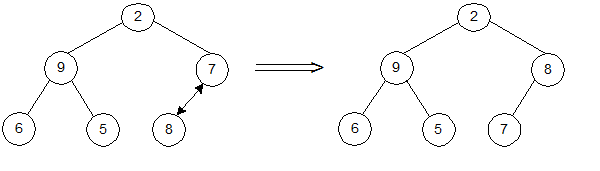 A. Levitin “Introduction to the Design & Analysis of Algorithms,” 3rd ed., Ch. 6 ©2012 Pearson Education, Inc. Upper Saddle River, NJ. All Rights Reserved.
Example of Heap Construction
11
Construct a heap for the list 2, 9, 7, 6, 5, 8
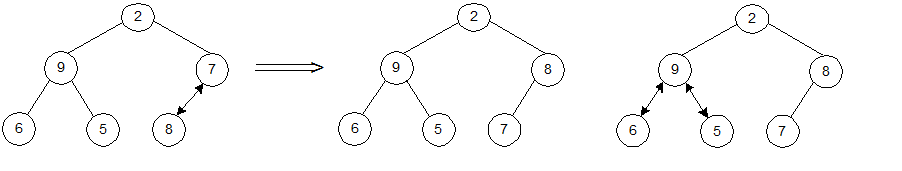 A. Levitin “Introduction to the Design & Analysis of Algorithms,” 3rd ed., Ch. 6 ©2012 Pearson Education, Inc. Upper Saddle River, NJ. All Rights Reserved.
Example of Heap Construction
12
Construct a heap for the list 2, 9, 7, 6, 5, 8
A. Levitin “Introduction to the Design & Analysis of Algorithms,” 3rd ed., Ch. 6 ©2012 Pearson Education, Inc. Upper Saddle River, NJ. All Rights Reserved.
Pseudopodia of bottom-up heap construction
13
A. Levitin “Introduction to the Design & Analysis of Algorithms,” 3rd ed., Ch. 6 ©2012 Pearson Education, Inc. Upper Saddle River, NJ. All Rights Reserved.
Heapsort
14
Stage 1: Construct a heap for a given list of n keys

Stage 2: Repeat operation of root removal n-1 times:
Exchange keys in the root and in the last (rightmost) leaf
Decrease heap size by 1
If necessary,  swap new root with larger child until the heap condition holds
A. Levitin “Introduction to the Design & Analysis of Algorithms,” 3rd ed., Ch. 6 ©2012 Pearson Education, Inc. Upper Saddle River, NJ. All Rights Reserved.
Example of Sorting by Heapsort
15
Sort the list  2,  9,  7,  6,  5,  8  by heapsort

Stage 1 (heap construction)		 Stage 2 (root/max removal)
     2   9   7   6   5   8			       9   6   8   2   5   7
     2   9   8   6   5   7			       7   6   8   2   5 | 9
     2   9   8   6   5   7			       8   6   7   2   5 | 9
     9   2   8   6   5   7			       5   6   7   2 | 8   9
     9   6   8   2   5   7			       7   6   5   2 | 8   9
						       2   6   5 | 7   8   9
						       6   2   5 | 7   8   9
						       5   2 | 6   7   8   9
						       5   2 | 6   7   8   9
						       2 | 5   6   7   8   9
A. Levitin “Introduction to the Design & Analysis of Algorithms,” 3rd ed., Ch. 6 ©2012 Pearson Education, Inc. Upper Saddle River, NJ. All Rights Reserved.
Analysis of Heapsort
16
Stage 1: Build heap for a given list of n keys
worst-case
         C(n) =  

Stage 2: Repeat operation of root removal n-1 times (fix heap)
worst-case
         C(n) =  							Both worst-case and average-case efficiency: (nlogn) In-place: yesStability: no (e.g., 1  1)
h-1

2(h-i) 2i       =   2 ( n – log2(n + 1))   (n)
i=0
# nodes at level i
n-1

2log2 i  (nlogn)
i=1
A. Levitin “Introduction to the Design & Analysis of Algorithms,” 3rd ed., Ch. 6 ©2012 Pearson Education, Inc. Upper Saddle River, NJ. All Rights Reserved.
Insertion of a New Element into a Heap
Insert the new element at last position in heap. 
Compare it with its parent and, if it violates heap condition,exchange them
Continue comparing the new element with nodes up the tree until the heap condition is satisfied

Example:  Insert key 10





Efficiency: O(log n)
A. Levitin “Introduction to the Design & Analysis of Algorithms,” 3rd ed., Ch. 6 ©2012 Pearson Education, Inc. Upper Saddle River, NJ. All Rights Reserved.
17